Kentucky's Secondary Career and Technical Education (CTE) Funding Beth Hargis, Ed. D. Associate Commissioner, Office of Career and Technical Education

Regan SatterwhiteExecutive Advisor, Office of Career and Technical Education
Matt ChaliffCTE Student Organization Advisor, Office of Career and Technical Education
Paul Mullins, SuperintendentElizabethtown Independent Schools -- Logan Co. SchoolsBo Matthews, SuperintendentBarren Co. Schools
KY CTE Quick Facts
During the 2021-2022 school year: 

Over 140,000 (approximately 70%) of secondary students were enrolled in CTE 
98% of 12th-grade concentrators (at least two pathway credits earned) graduated
Over 14,000 high school CTE concentrators graduated with at least one recognized postsecondary credential
Over 50,000 CTE students participated in a Career and Technical Student Organization (CTSO)
KY has over 138 state-approved career pathways with alignments to postsecondary and we support local pathways with regional employer partners in high-demand career fields
Source: ACTEonline.org; careertech.org/cte-your-state; Kentucky Department of Education
2021-2022 Workforce Credentials by the Numbers
Industry Certifications 
Valid certificates are recommended by business and industry and approved by the Kentucky Workforce Innovation Board.
20,696
CTE End-of-Program Assessments 
State-developed assessments based upon clear and concise standards identified by Kentucky employers, aligned with CTE career pathways and associated with statewide articulation agreements with post-secondary partners.
20,596
Tech Ready Apprentices for Careers in KY (TRACK) Certificates 
The TRACK program is a business and industry-driven program designed to create a pipeline for students to enter post-secondary apprenticeship training, facilitated in partnership by the Office of Career and Technical Education (OCTE) and the KY Office of Employer and Apprenticeship Services..
306
CTE Funding Issues Prior to 2022
Approximately one-third (1/3) of secondary CTE locations were funded
No funding was available for CTE programs located in comprehensive high schools
Lack of appropriate equipment and supplies created inequities in student instruction
Equipment and supplies did not meet industry standards
CTE Funding Recommendations
Provide adequate funding for CTE programs to accomplish workforce priorities and business and industry needs
Convene a committee to explore ways of funding all CTE equally
Provide funding for equipment purchases and maintaining and/or upgrading current equipment
Consider an additional per-pupil funding formula weight tied to prioritized occupational and program areas based on state and regional industry needs
Explore CTE performance funding
2022 HB 1 (State Budget)
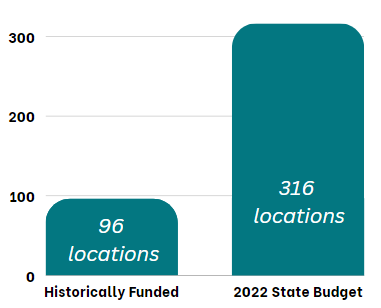 Provided an increase of $58 million to secondary CTE 
More than tripled the number of state-funded CTE locations
For the first time ever, ALL CTE programs received funding
In KY CTE Classrooms…
Teacher Survey - RE: 2022 State CTE Funding  (130 respondents)

This survey aimed to capture the direct perception of 
the benefit of funding from classroom teachers, 
rather than district administrators.
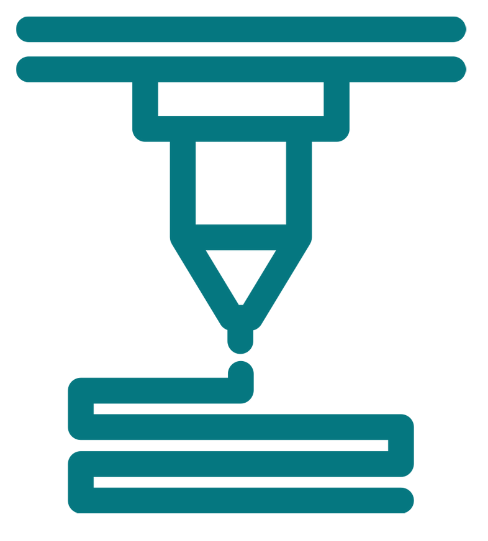 Positive Impacts
McCreary Co. - It allowed my students to learn how to set up and run equipment (and) to have a better understanding of how products should be designed in order to be manufactured.

Hopkins Co. - I was able to modify my instruction to (better) model a simulated workplace.

LaRue Co. - (I did not have to) worry about materials for a lesson. We now have tools to do the jobs the right way. 

Fayette Co. - The funding provided students with access to industry standard equipment and opportunities for more learners. We had access to consumables and opportunities (for students) to make informed decisions about their future.

Unknown - (I was able to) show students a process local industry had requested.
Bo Matthews, Superintendent
Barren Co. Public Schools
Barren County Positive Impacts
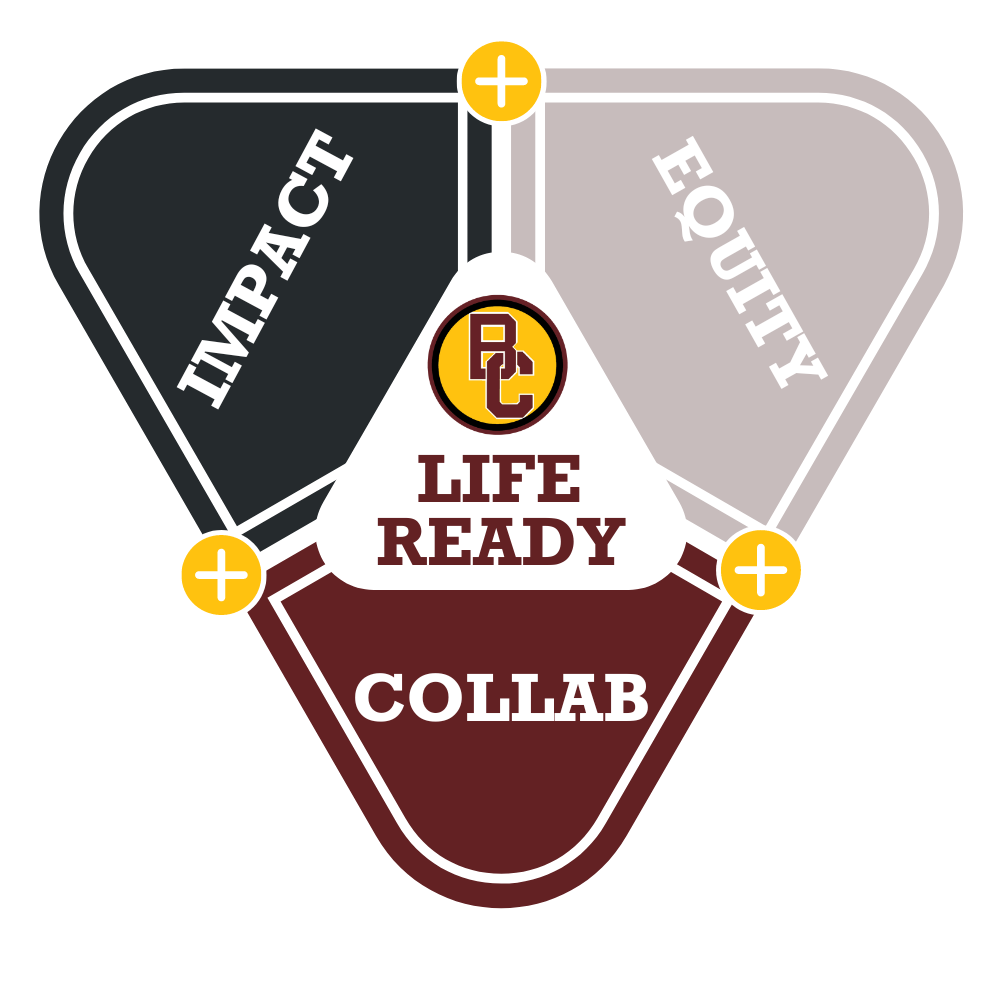 Paul Mullins, Superintendent
Elizabethtown Independent Schools
Logan Co. Public Schools
Logan County & Elizabethtown Independent Schools Positive Impacts
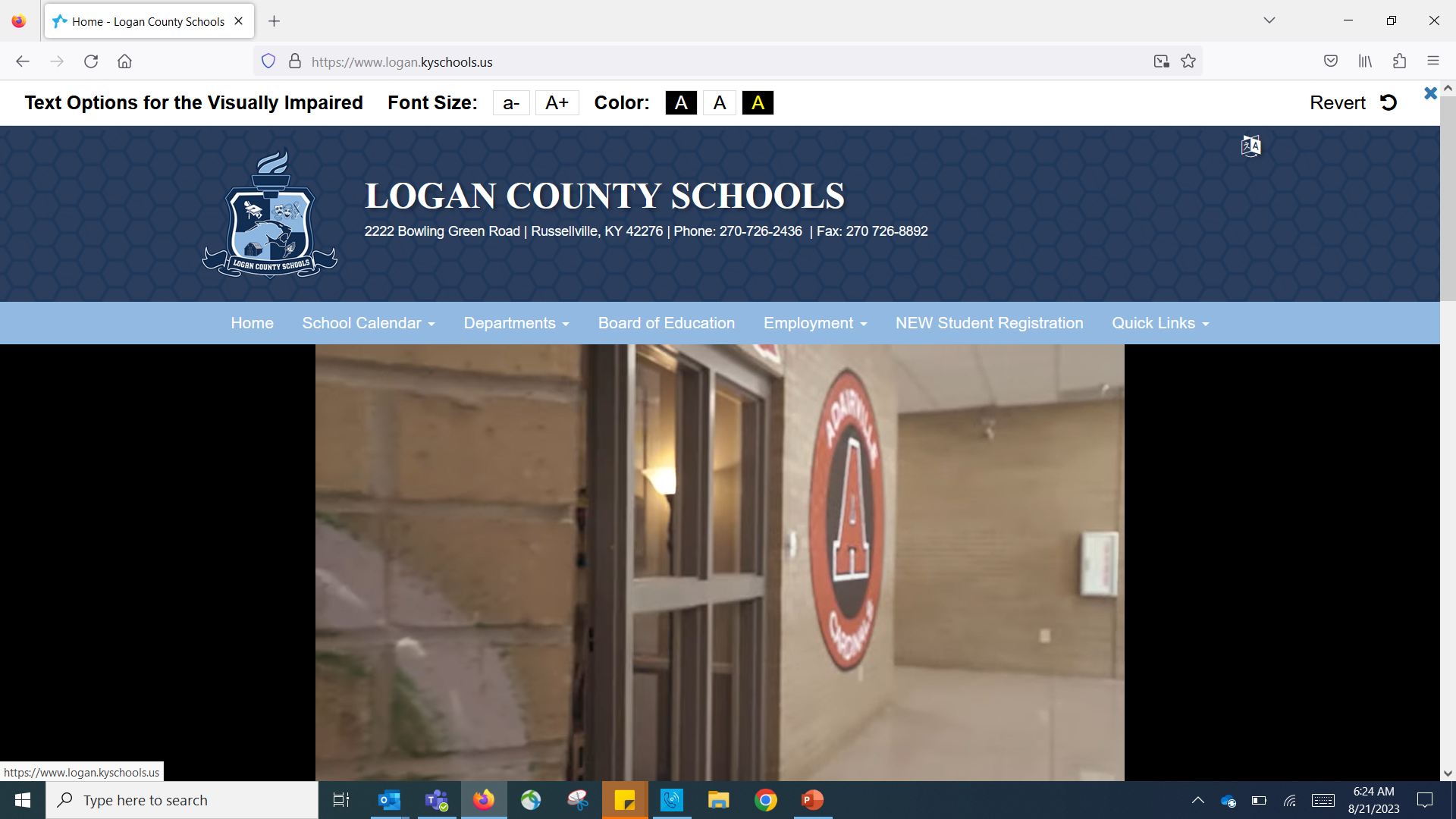 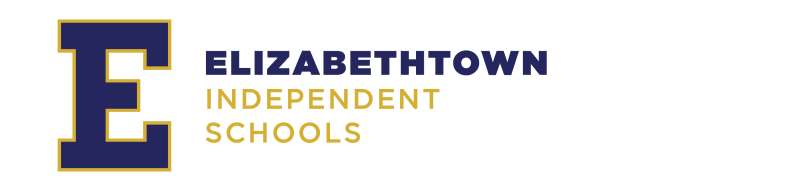 Future Funding Goals
Build upon the historic investment in CTE during the 2022 session of the Kentucky General Assembly by sustaining adequate funding for all programs.
Create an equitable funding system for all CTE programs by codifying a new funding formula. 
Create an equitable funding system for all CTE students.
Incentivize schools to do the right things for students as it relates to CTE.
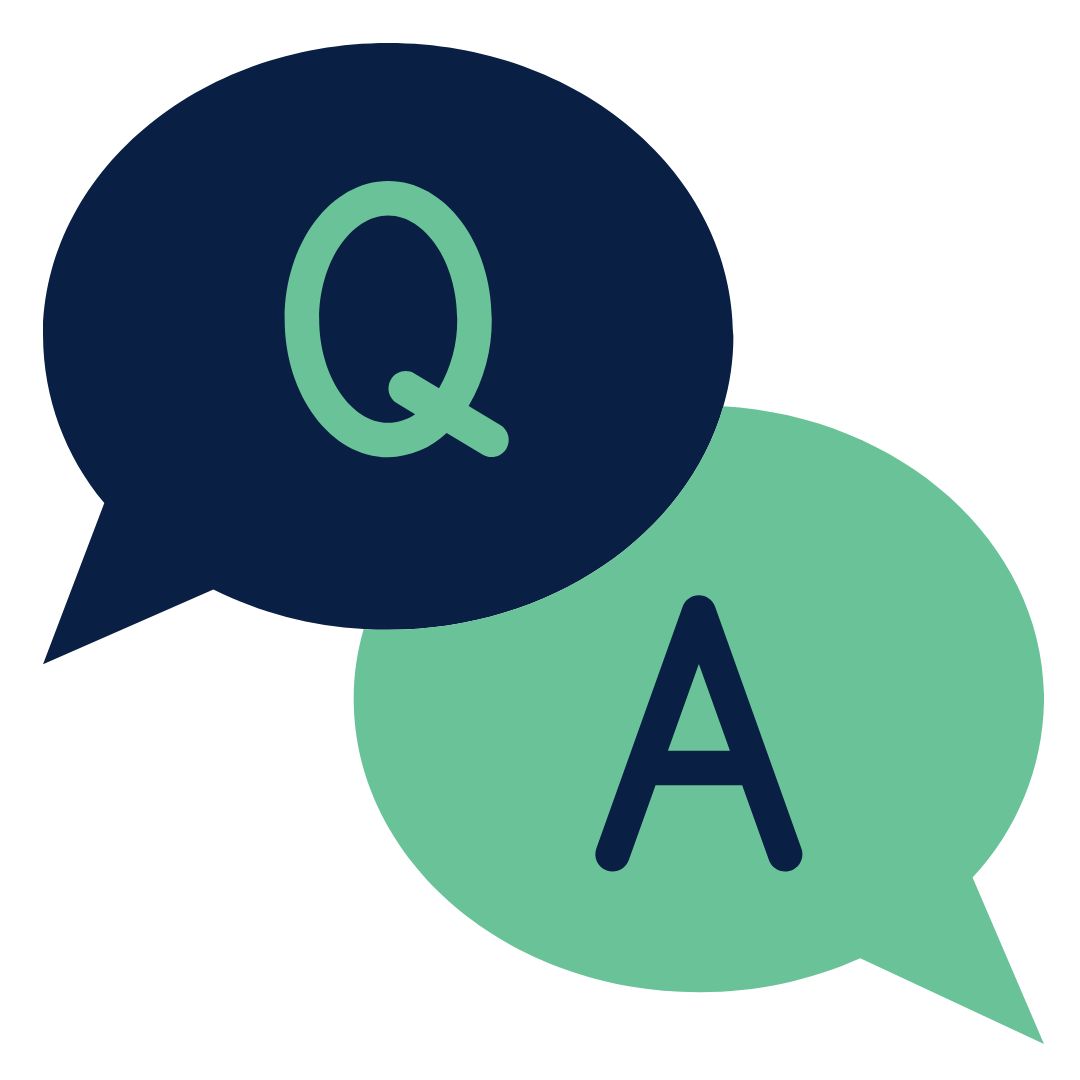